Introduction
Safety and Health Training for Tree Care and Landscape Workers
Train the trainer
1
SUSAN Harwood TRAINING GRANT
Grants Information
This material was produced under grant number SH-27622-SH5 Occupational Safety and Health Administration, U.S. Department of Labor. It does not necessarily reflect the views or policies of the U.S. Department of Labor, nor does mention of trade names, commercial products, or organizations imply endorsement by the U.S. Government.
2
PURPOSE OF SUSAN Harwood TRAINING GRANT
Purpose 1
provides funds for developing training materials 

provide training to workers and/or employees to recognize, avoid, abate, and prevent safety and health hazards in their workplace.
3
Purpose 2
PURPOSE OF SUSAN Harwood TRAINING GRANT
Educate workers on their rights and employers on their responsibilities
1
2
3
Educate small business employers and workers
Train workers and employers on new OSHA standards
4
Purpose 3
PURPOSE OF SUSAN Harwood TRAINING GRANT
Train at-risk populations
4
5
6
Train workers and employers about high-risk activities or hazards
Provide technical assistance
5
Purpose 4
Safety and Health Training for Tree Care and Landscape Workers
6
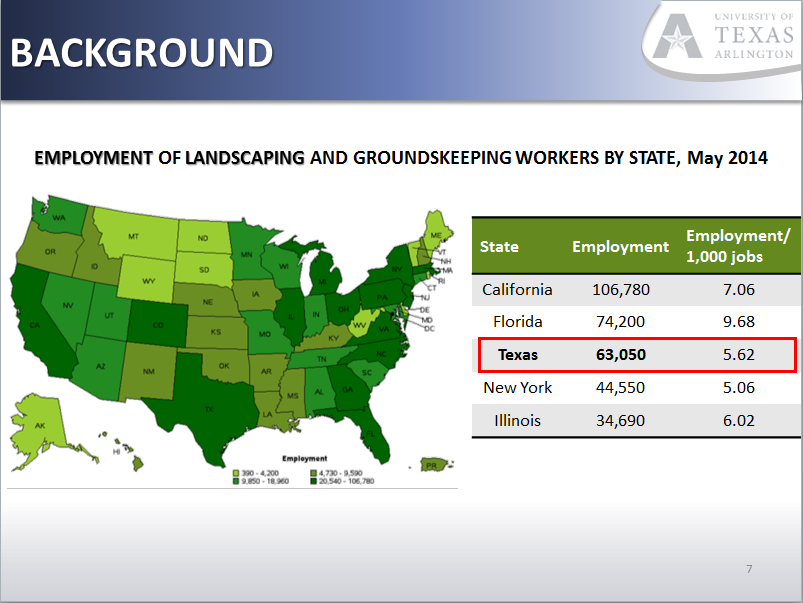 BACKGROUND
7
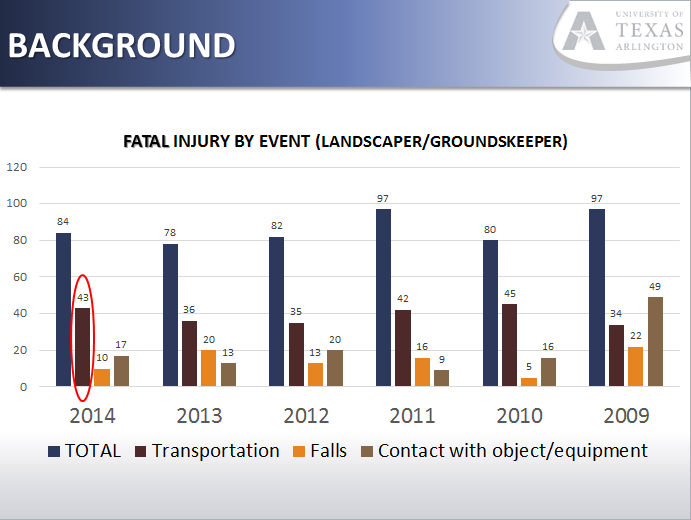 Background
8
Background – need for Spanish training
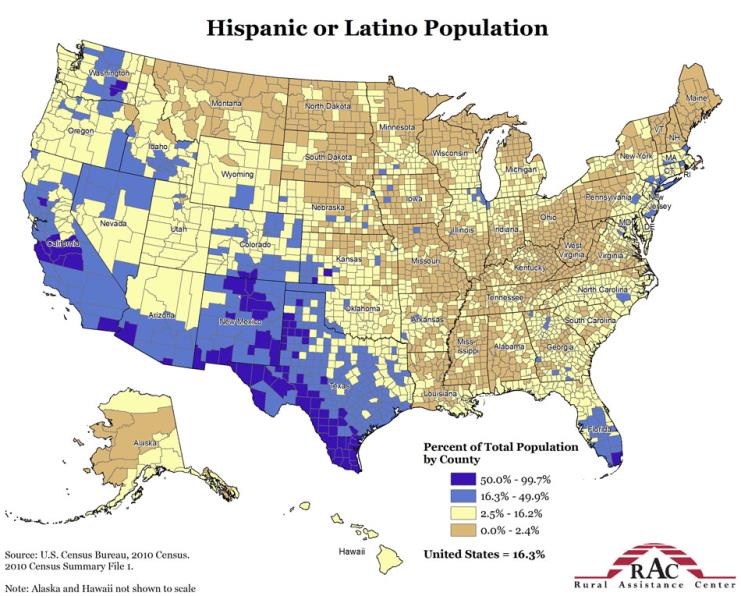 9
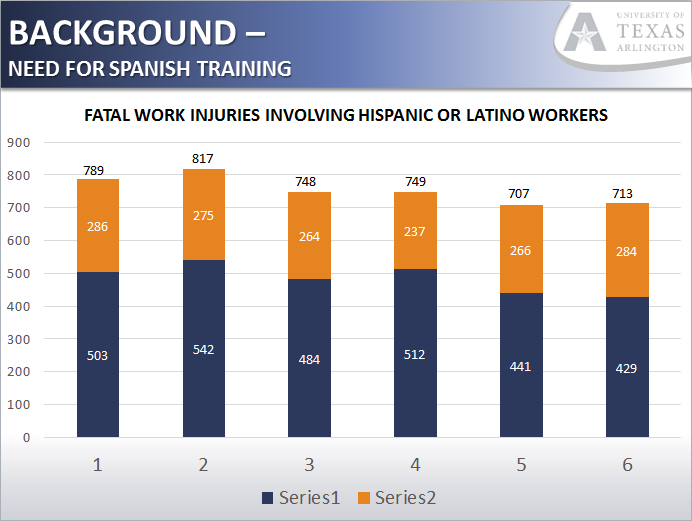 Background – need for Spanish training
10
Background – need for low literacy training
11
Training goal
Build an innovative solution to meet the immediate safety needs of the workforce.

Focus training efforts on the underserved population of hard-to-reach, English and Spanish-speaking, low literacy workers, and small business contractors.
TRAINING MOTTO
REACTION IS NOT PREVENTION
PREVENTION
REACTION
Response
Identify safety and health hazards.
Analyze the cause of these hazards.
Bring about a safer, healthier workplace.
Involve co-workers in the above.
13
Training format
5 minute ‘Tailgate’ Training
‘What’s Wrong’ Scenarios
Functional Handouts/Reference
Quick Assessment (doubles as attendance verification)
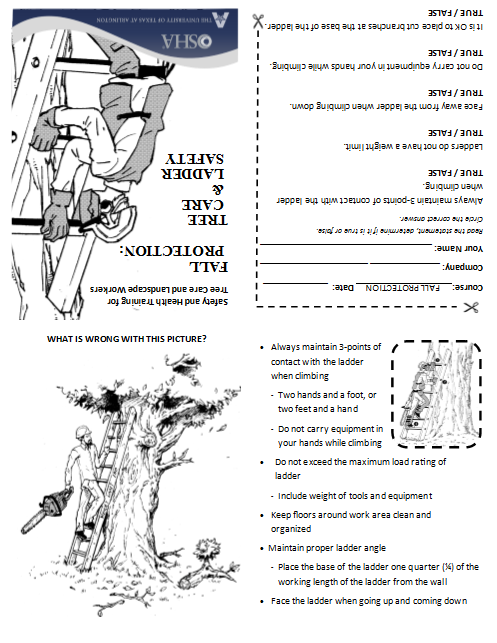 14
TRAINING TOPICS
Fall Protection
Equipment Safety/ Machine Guarding
Personal Protective Equipment
Transportation
First Aid
15
Safety and Health Training forTree Care and Landscape Workers
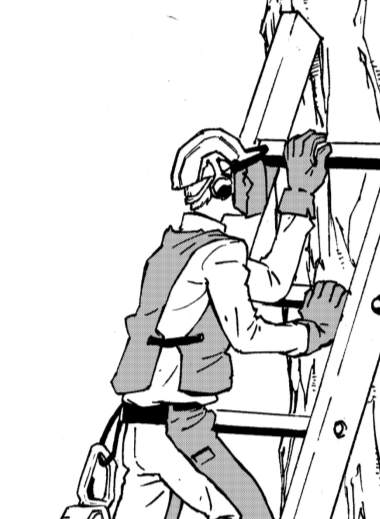 FALL PROTECTION:

   Tree Care     and  Ladder Safety
Fall protection
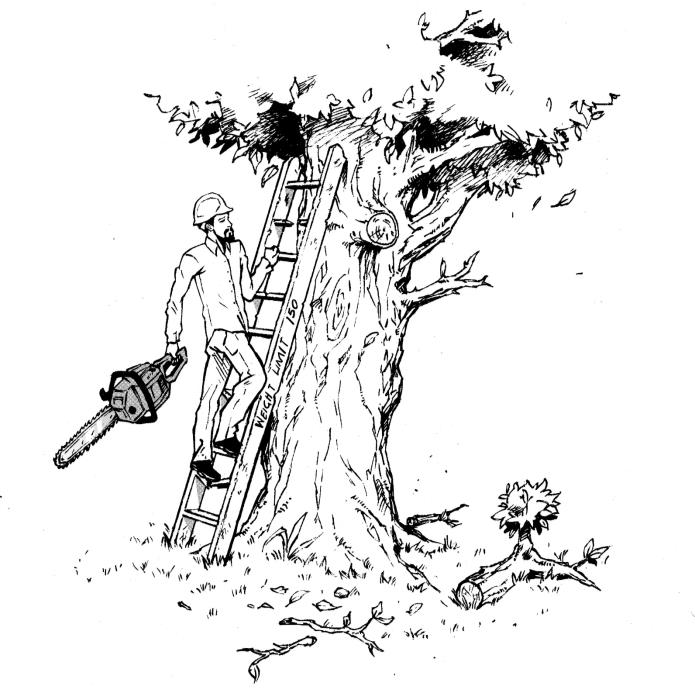 What is wrong with this picture?
# 1
Fall protection
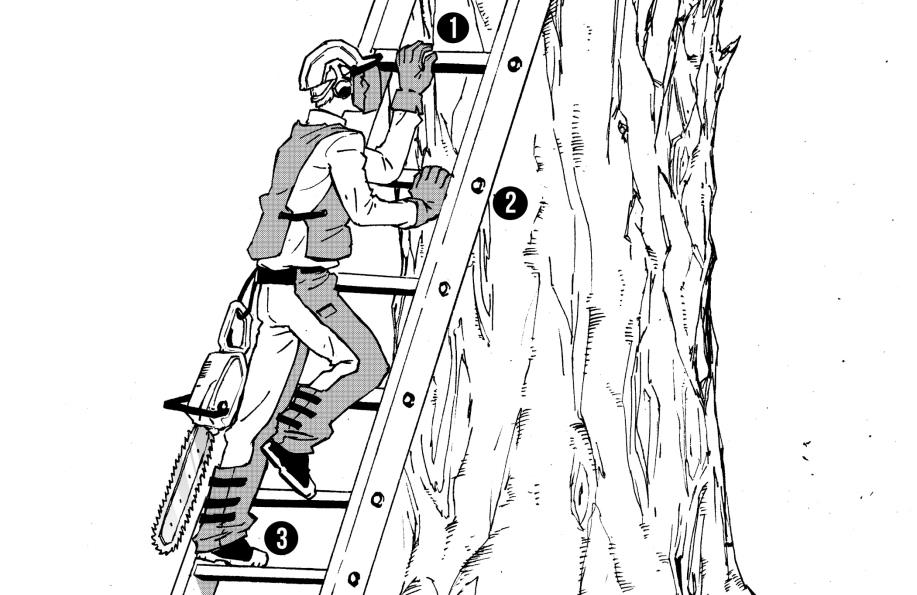 Always maintain 3-points of contact with the ladder when climbing
Two hands and a foot 
Or two feet and a hand
Fall protection
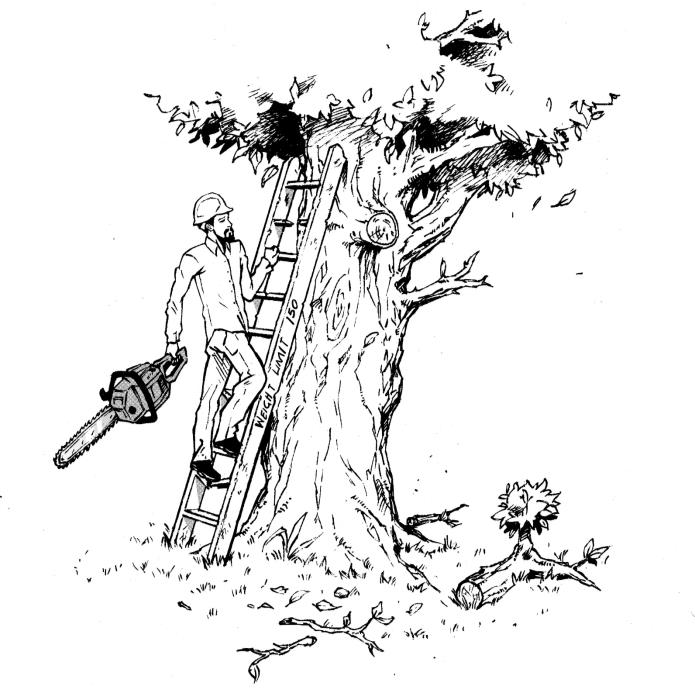 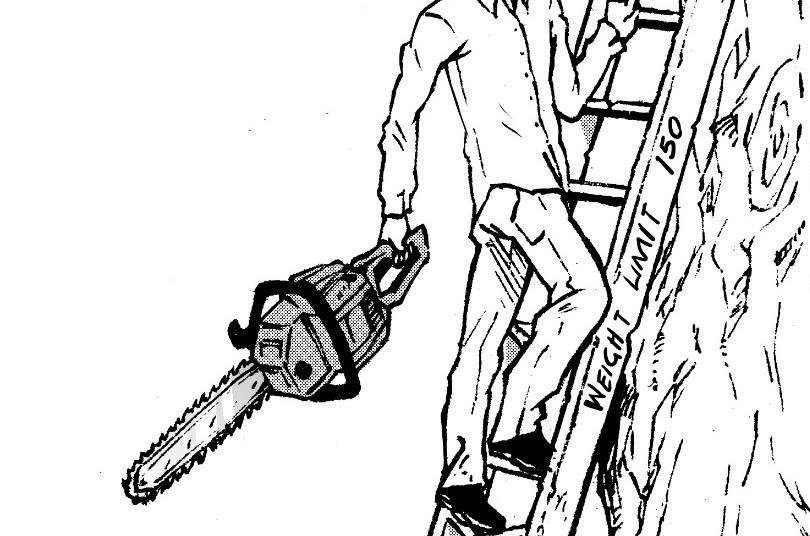 Maintain three points of contact 
Do not carry equipment / objects in your hands while climbing
Fall protection
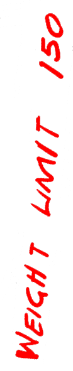 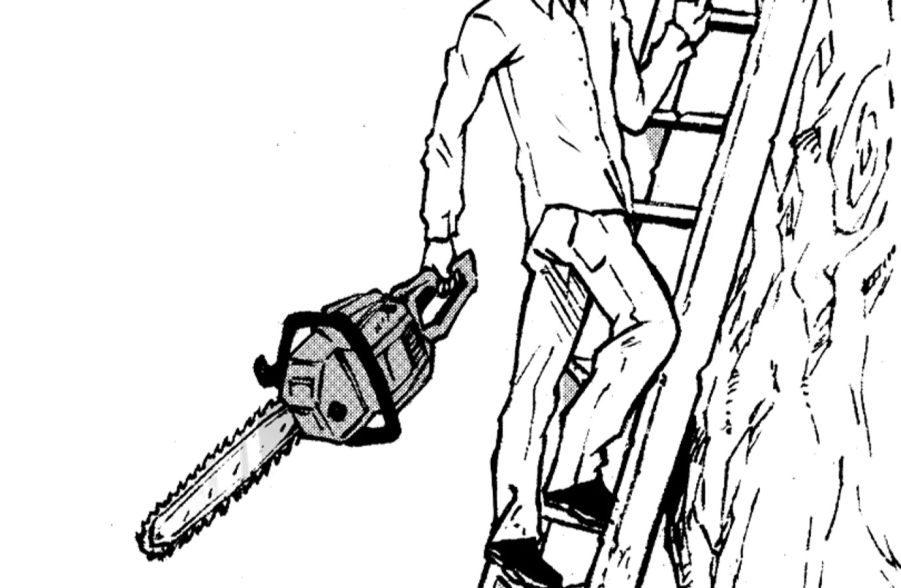 Do not exceed the maximum load rating of the ladder (including weight of any tools or equipment)
Fall protection
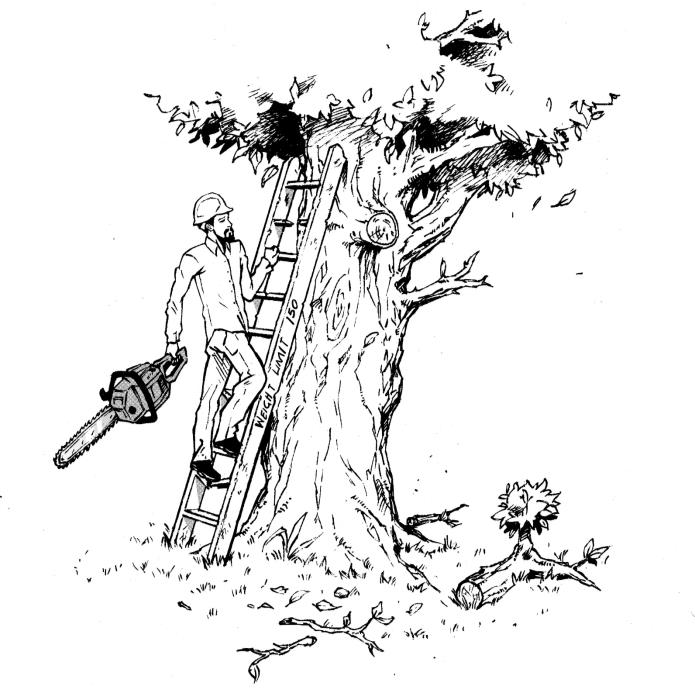 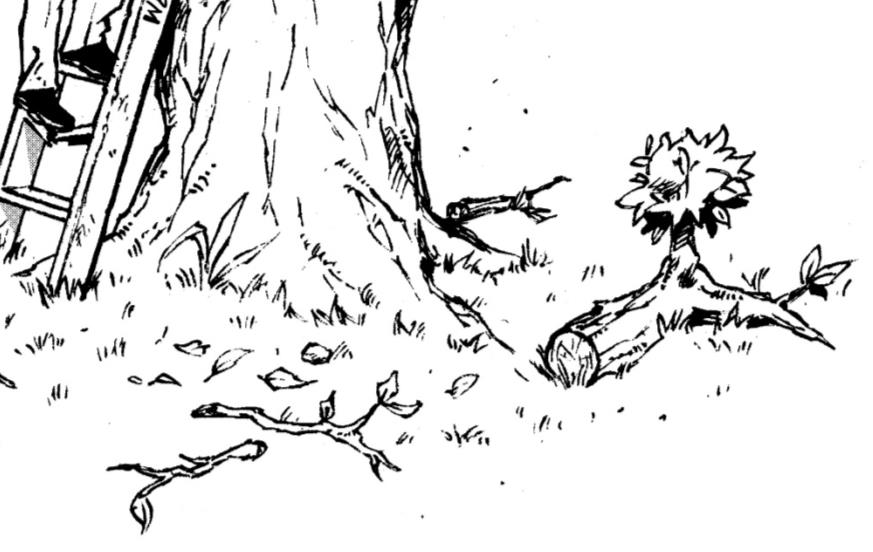 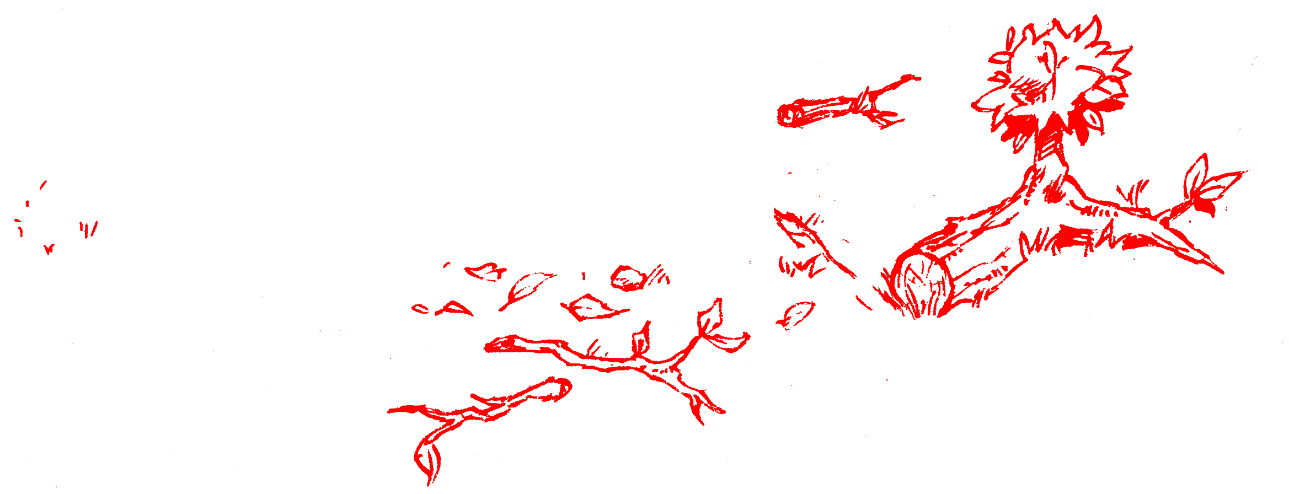 Keep work area clean 
and organized
Fall protection
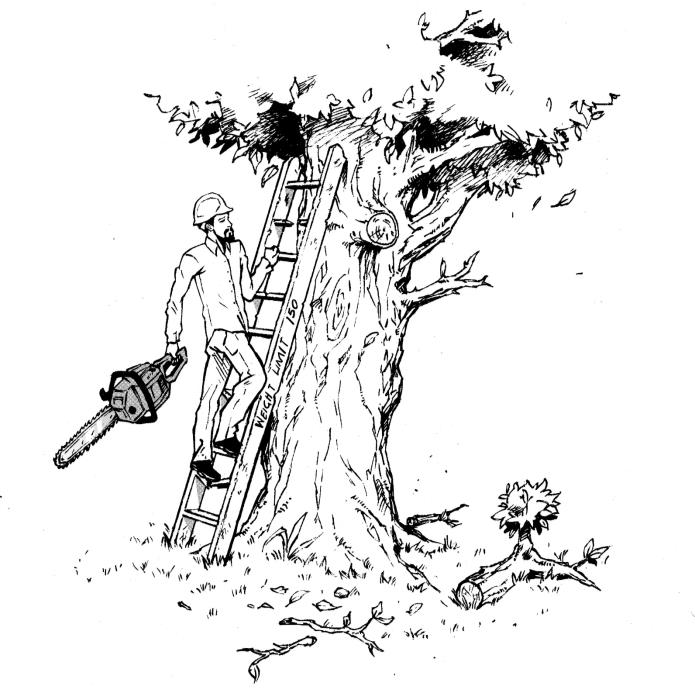 Maintain proper ladder angle
Place base of ladder a quarter (¼) of the working length of the ladder from the wall
Fall protection
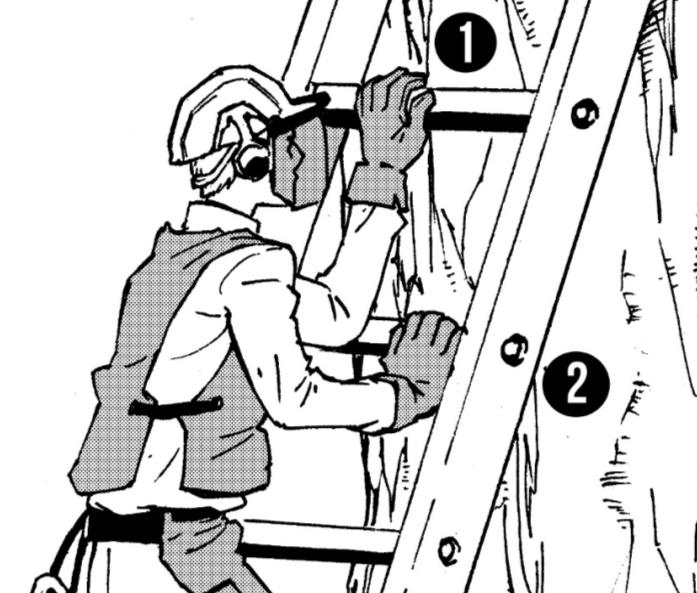 Face the ladder when climbing up and climbing down.
Fall protection
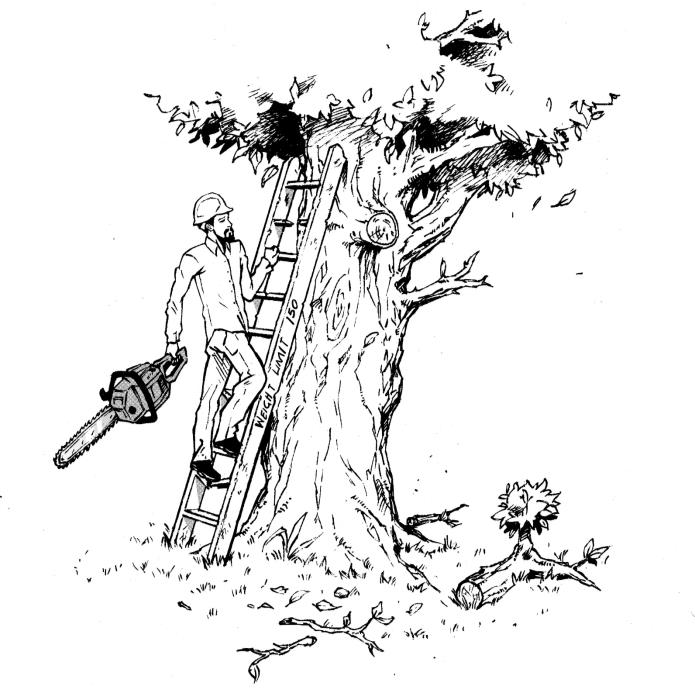 OTHER PROBLEMS?
Keep the ladder in good condition.
Final TEst
Course:      FALL PROTECTION      Date:  ___________
Company: _________________________________
Your Name: ________________________________
Read the statement, determine if it is true or false.  Circle the correct answer.

Always maintain 3-points of contact with the ladder when climbing.     TRUE / FALSE
Ladders do not have a weight limit.   TRUE / FALSE
Face away from the ladder when climbing down.   TRUE / FALSE
Do not carry equipment in your hands while climbing.    TRUE / FALSE
It is OK to place cut branches at the base of the ladder.   TRUE / FALSE
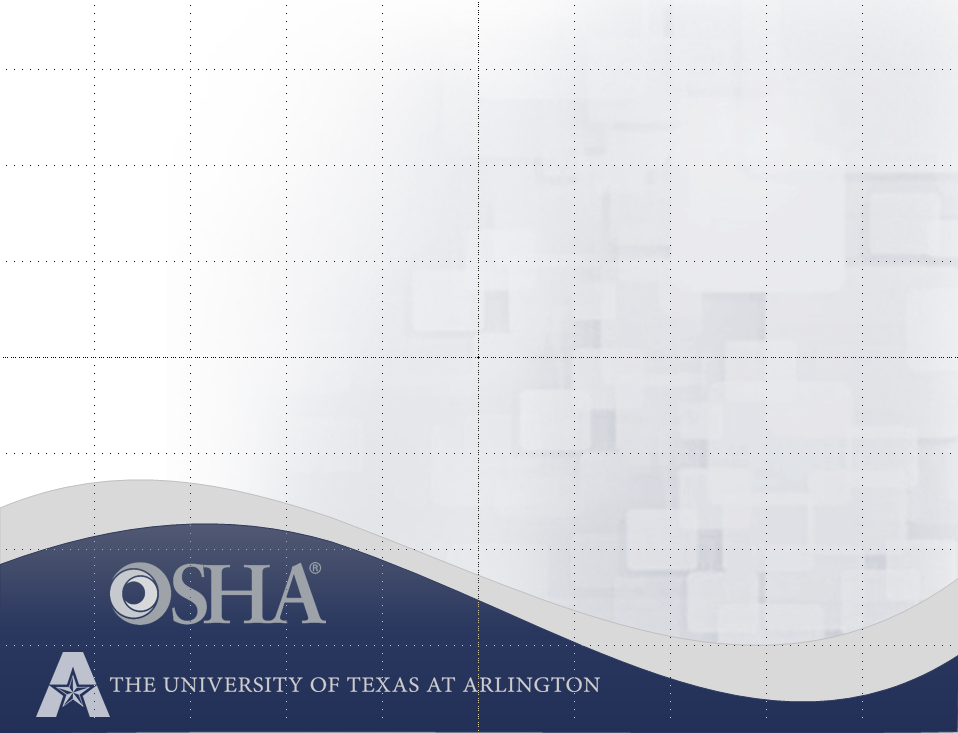 Safety and Health Training forTree Care and Landscape Workers
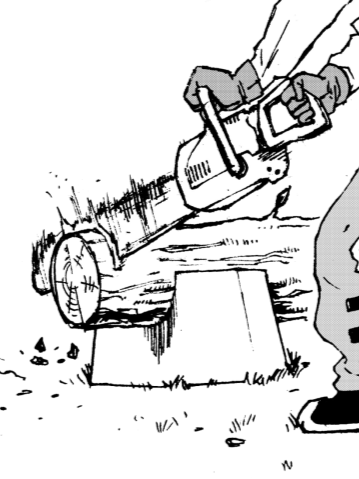 EQUIPMENT SAFETY:
 
     Machine Guarding
26
EQUIPMENT SAFETY
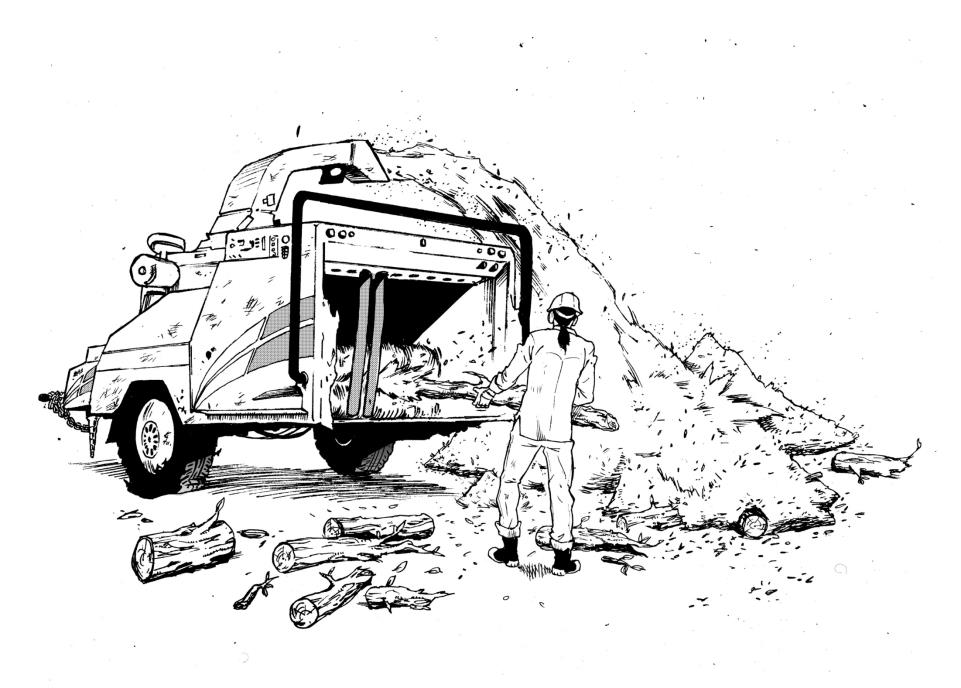 What is wrong with this picture?
# 2
EQUIPMENT SAFETY
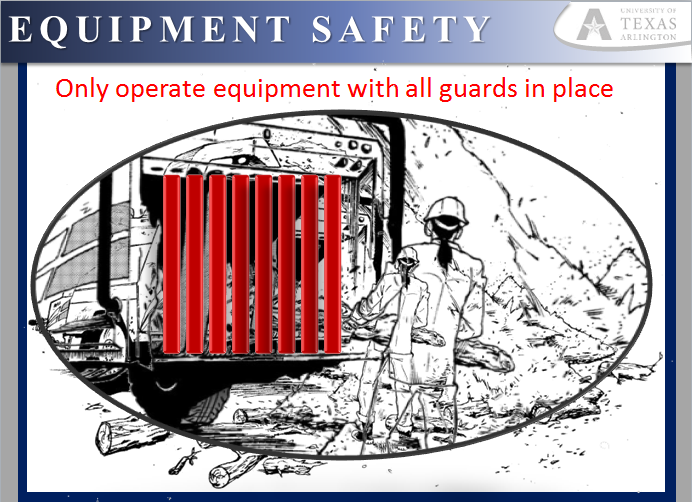 EQUIPMENT SAFETY
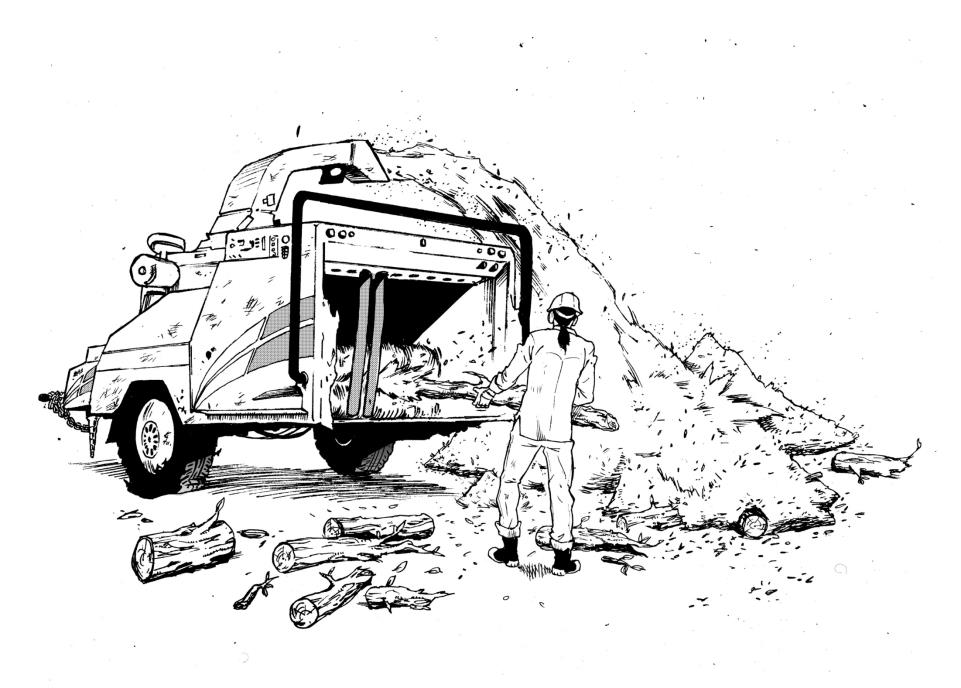 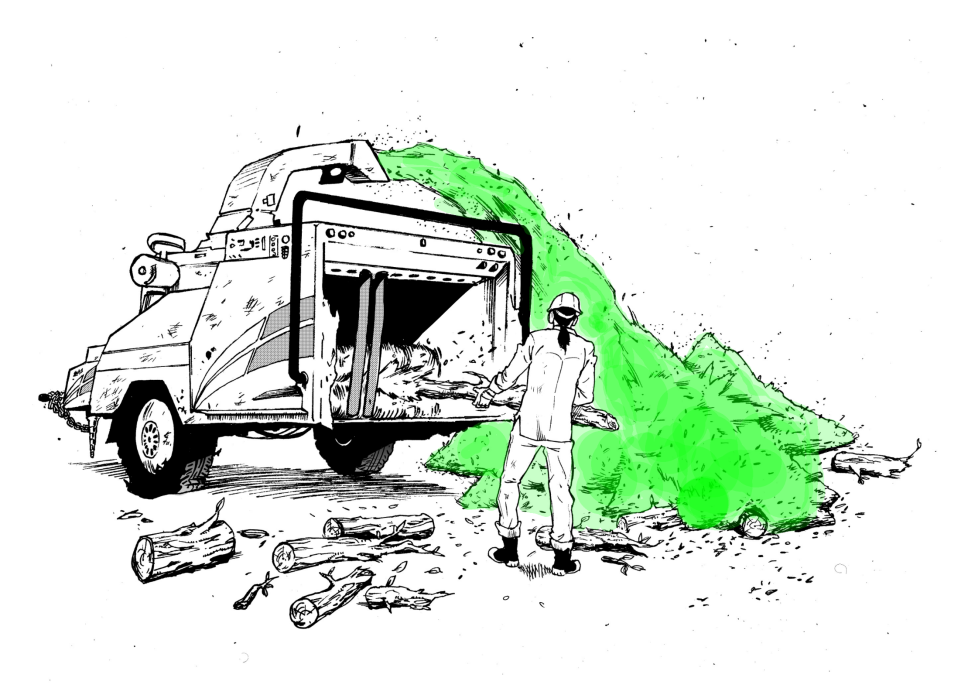 Aim discharge chute away from workers and work area
EQUIPMENT SAFETY
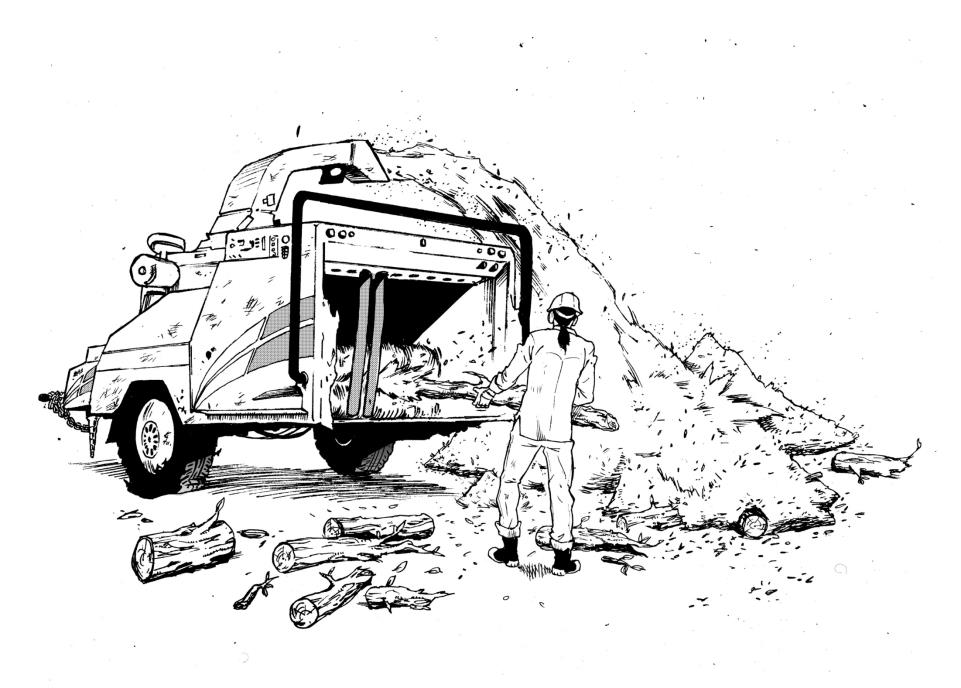 Ensure work area is clean and organized
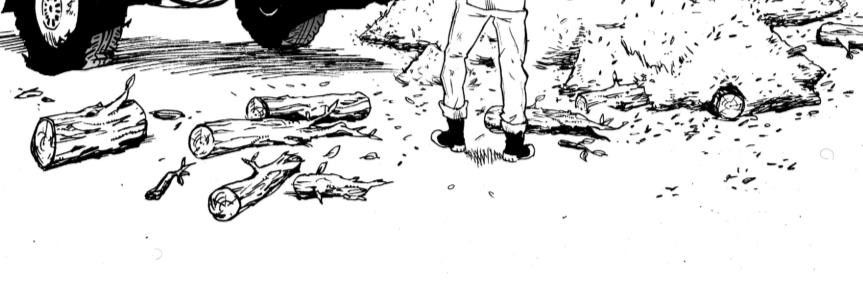 EQUIPMENT SAFETY
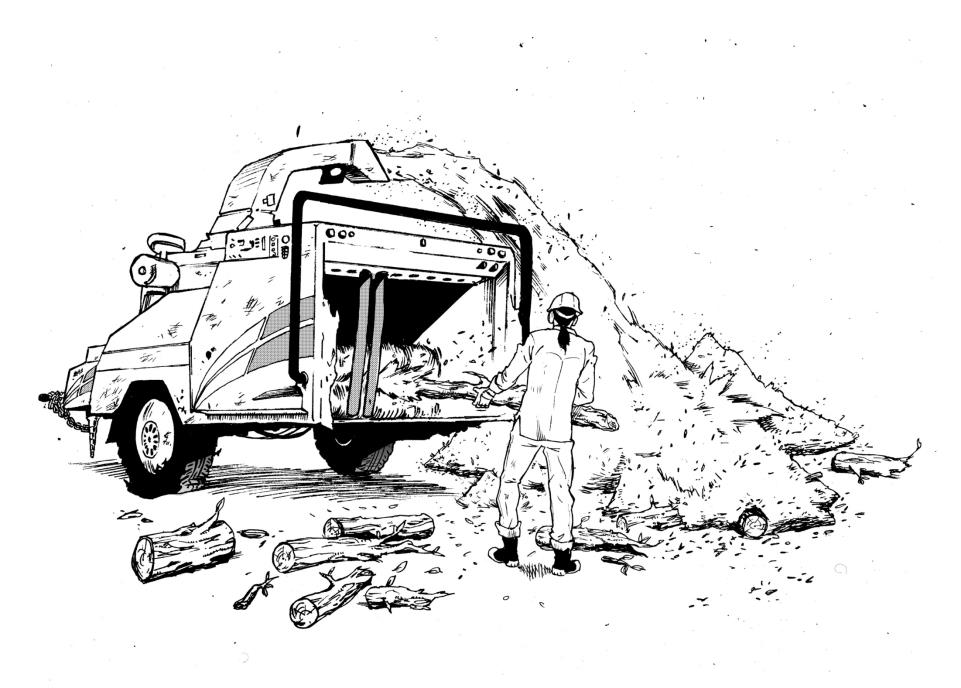 Do not wear loose clothing
-DO NOT wear gauntlet style gloves
EQUIPMENT SAFETY
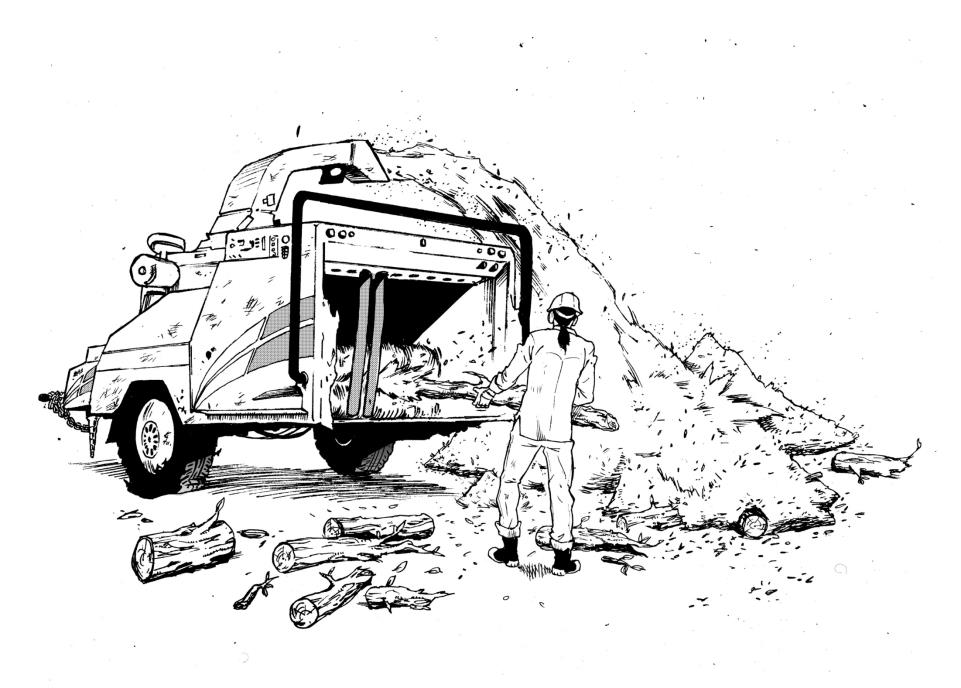 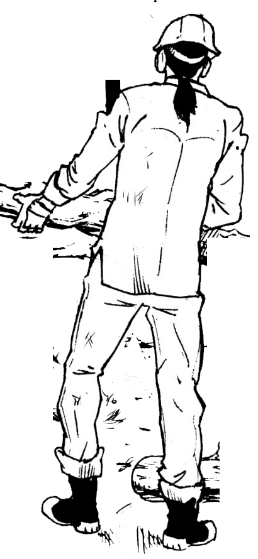 Wear appropriate PPE
EQUIPMENT SAFETY
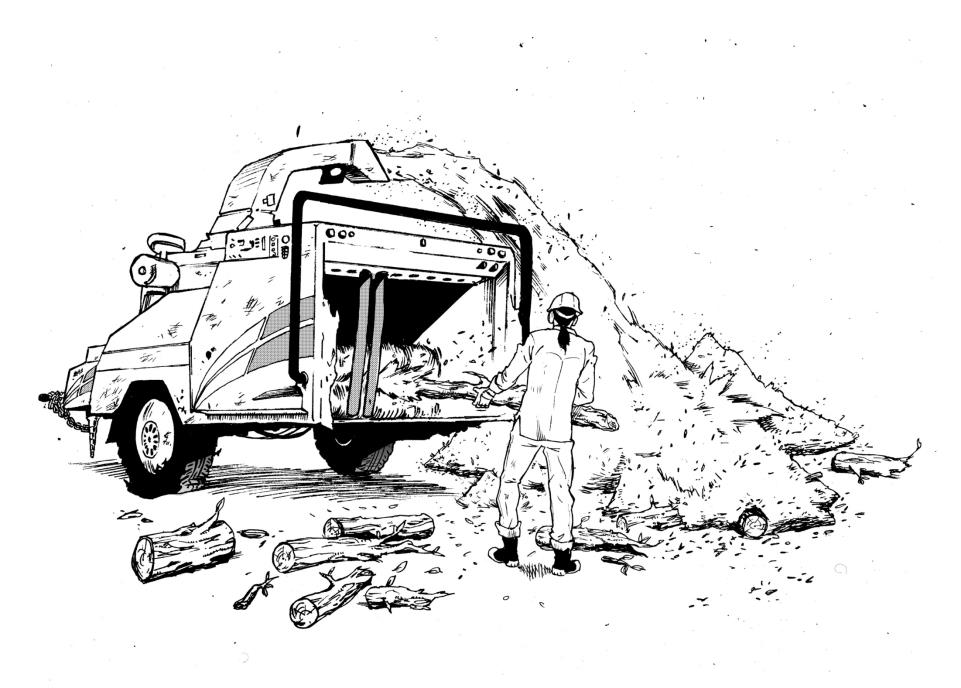 OTHER PROBLEMS?
Safety tray
Final Test
Course:      SAFETY EQUIPMENT    Date:  ___________
Company: ___________________________________
Your Name: __________________________________
Read the statement, determine if it is true or false.  Circle the correct answer.

Machine may be operated when guards are missing.   TRUE / FALSE
Discharge chute should be aimed away from workers.   TRUE / FALSE
Loose fitting clothes is allowed in the work place.   TRUE / FALSE
Work area should be kept clean and organized.          TRUE / FALSE
Gauntlet style gloves may be worn.   TRUE / FALSE
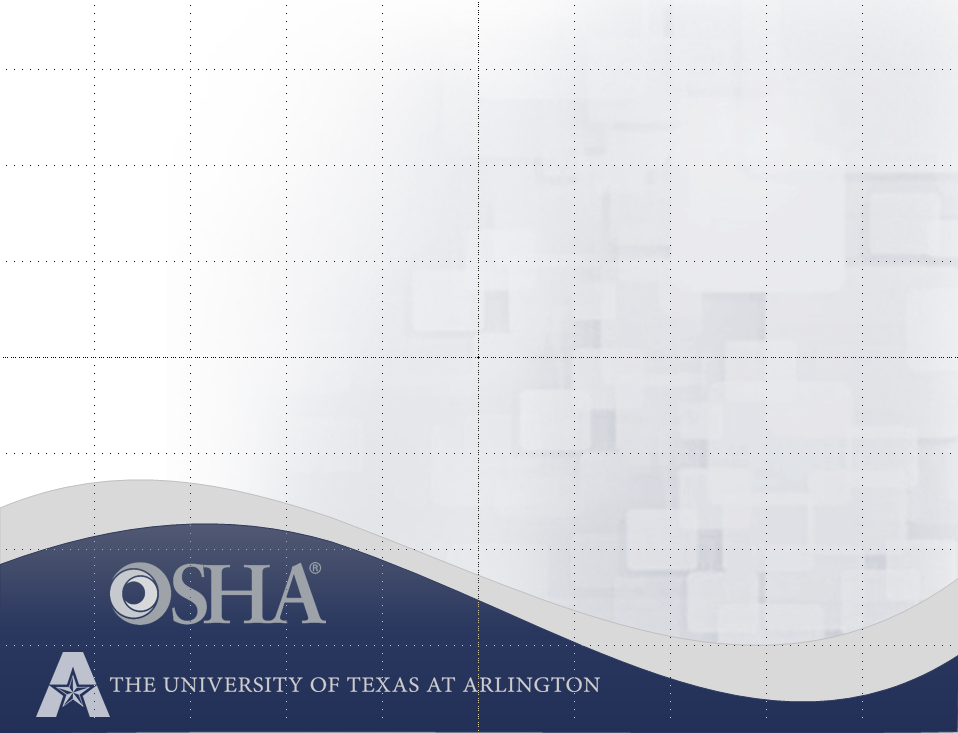 Safety and Health Training forTree Care and Landscape Workers
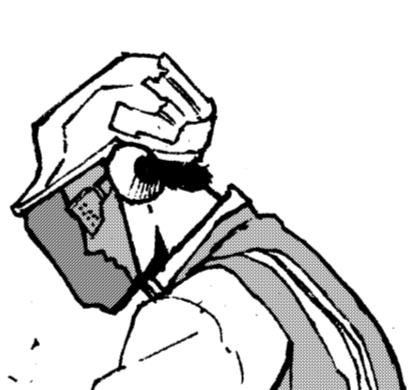 PERSONAL PROTECTIVE EQUIPMENT
35
pPE
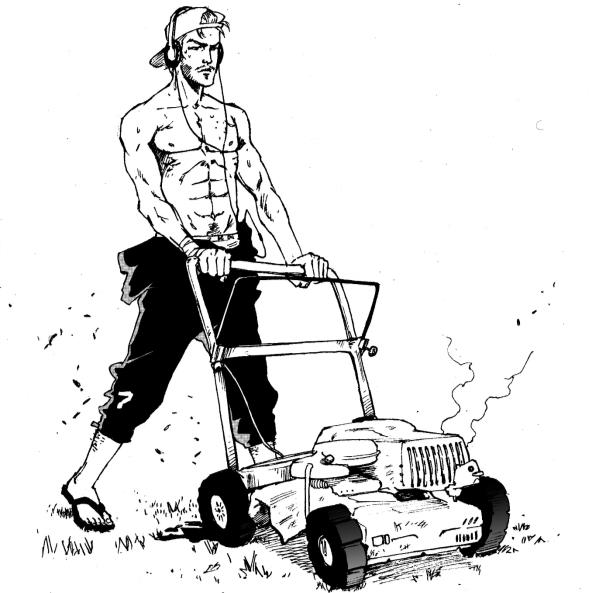 What is wrong with this picture?
# 3
pPE
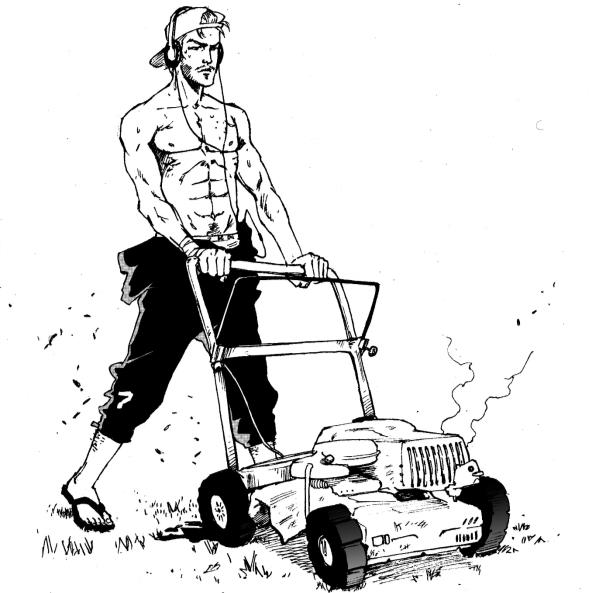 Wear appropriate PPE:
Safety goggles
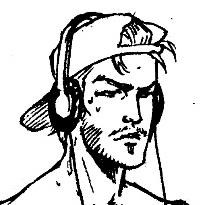 pPE
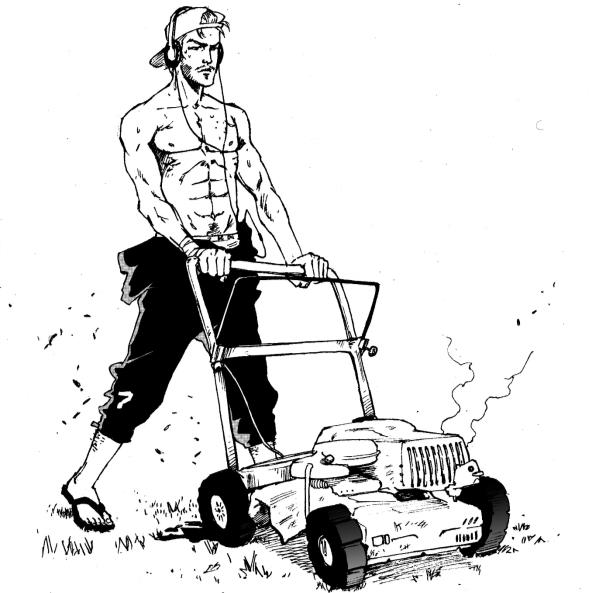 Wear appropriate PPE:
Ear protection
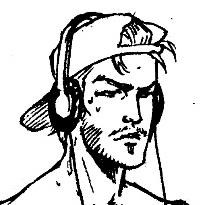 pPE
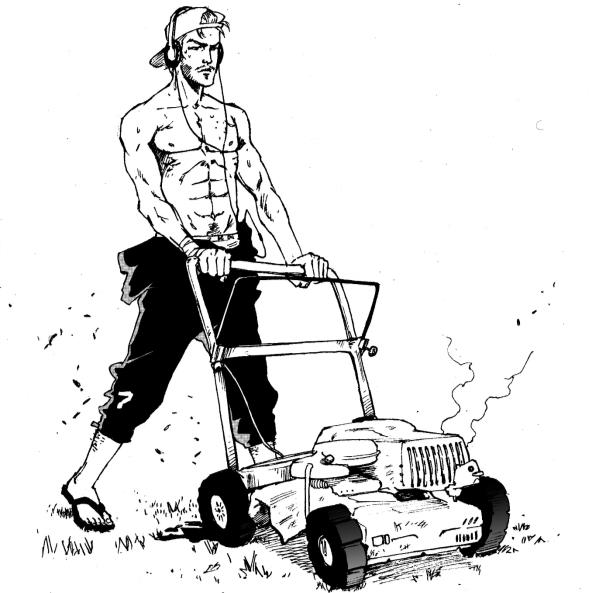 Wear appropriate PPE:
Safety shoes
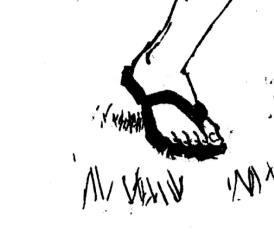 pPE
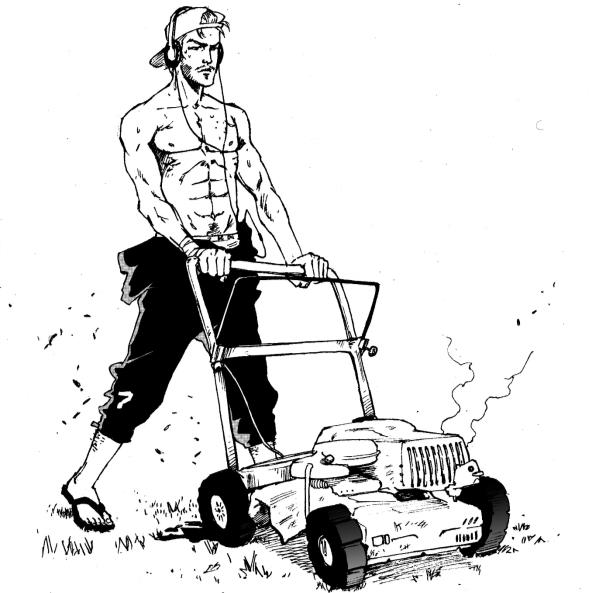 Wear appropriate PPE:
Long pants
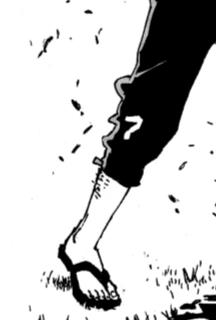 pPE
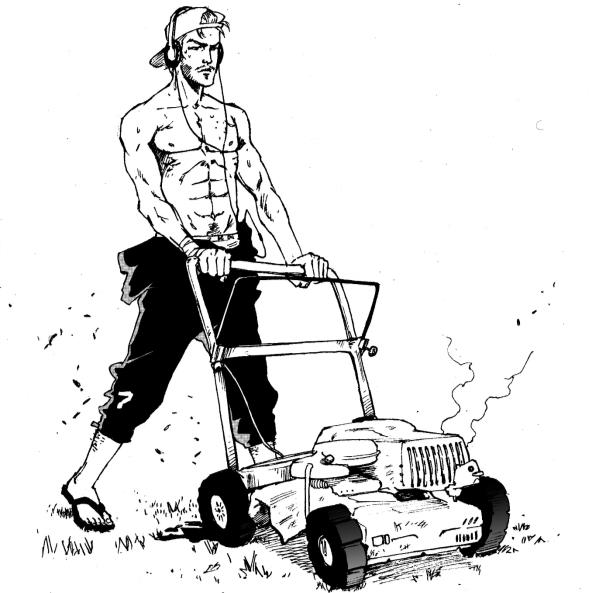 OTHER PROBLEMS?
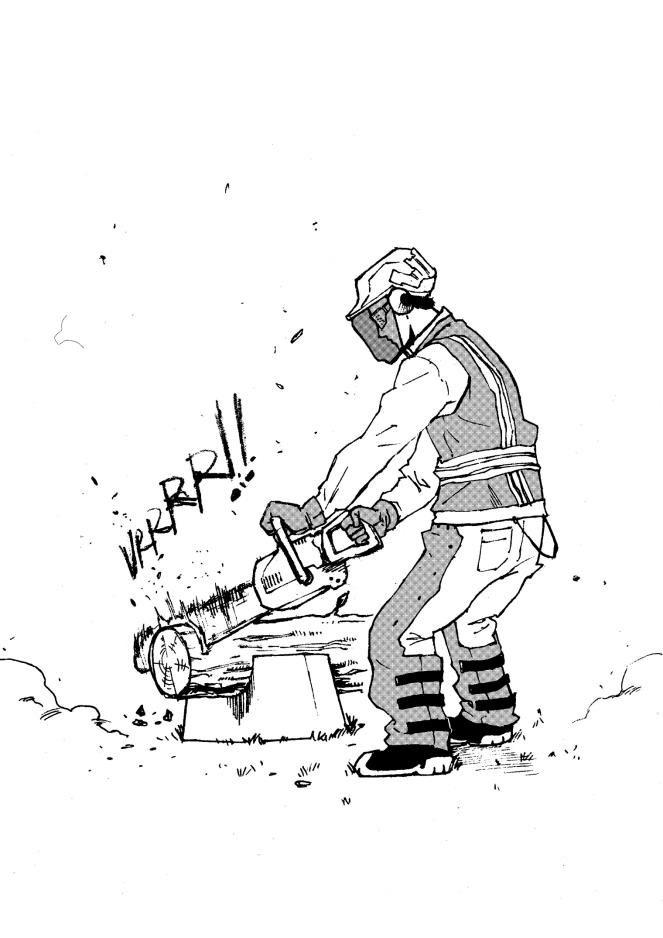 PPE - FOR  CHAINSAw
Wear chaps, hearing protection, and face guard
Use 2 hands
Cut over a firm support
Protect chain when walking
Final Test
Course:            PPE__   ___ Date:  _____________
Company: ____________________________________
Your Name: ___________________________________
Read the statement, determine if it is true or false.  Circle the correct answer.

You should wear a face guard when using a chainsaw. TRUE / FALSE
PPE includes long pants. TRUE / FALSE
Headphones are good ear protection. TRUE / FALSE
When walking, the chainsaw should be covered.TRUE / FALSE
You must wear chaps when using a chainsaw.TRUE / FALSE
43
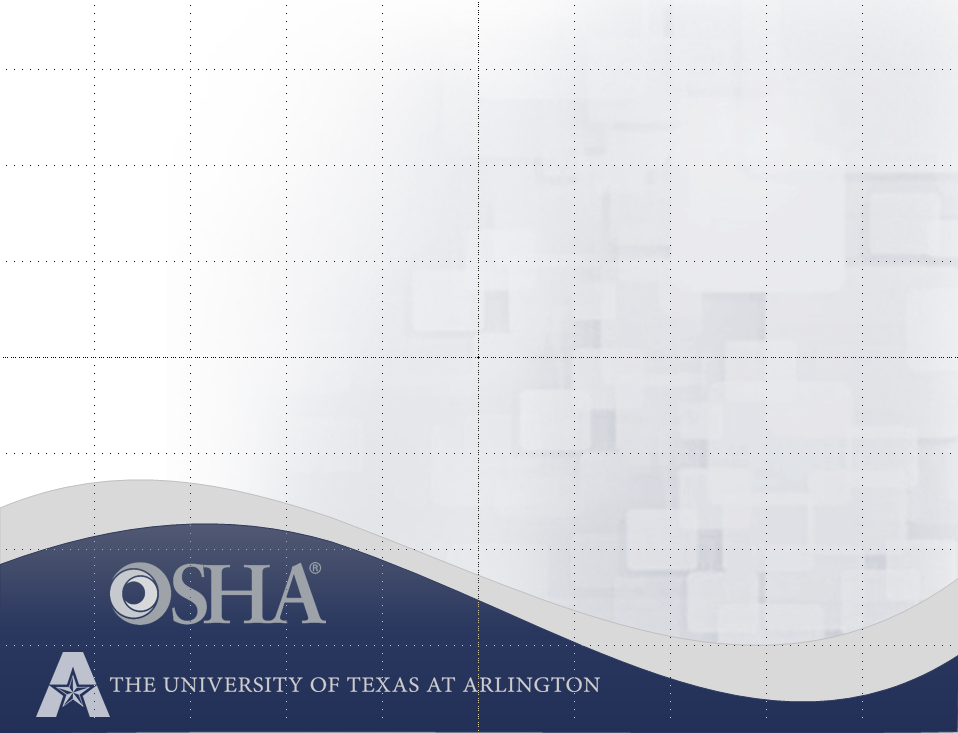 Safety and Health Training forTree Care and Landscape Workers
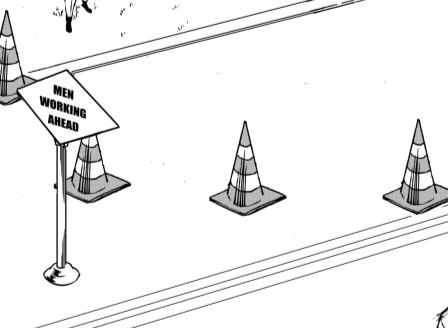 WORK
    ZONE
    
       SAFETY
44
Work zone
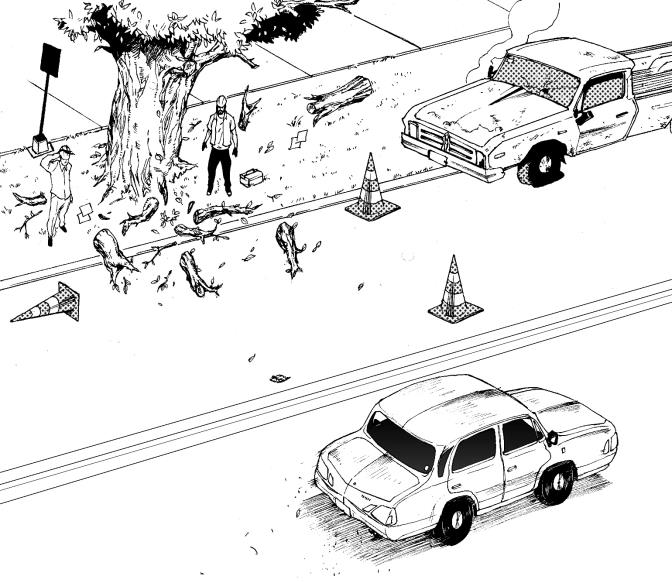 # 4
What is wrong with this picture?
work zone
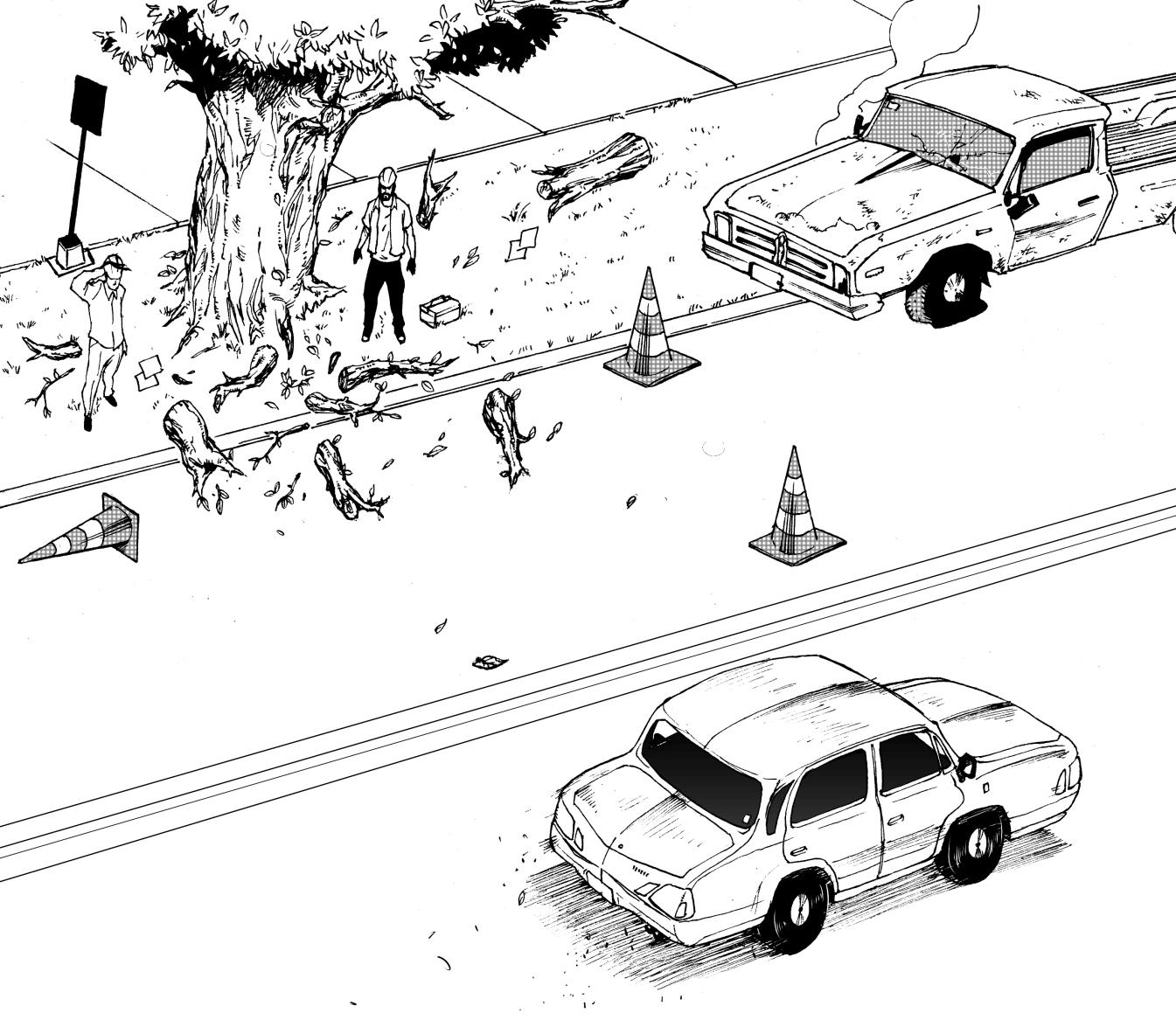 work zone
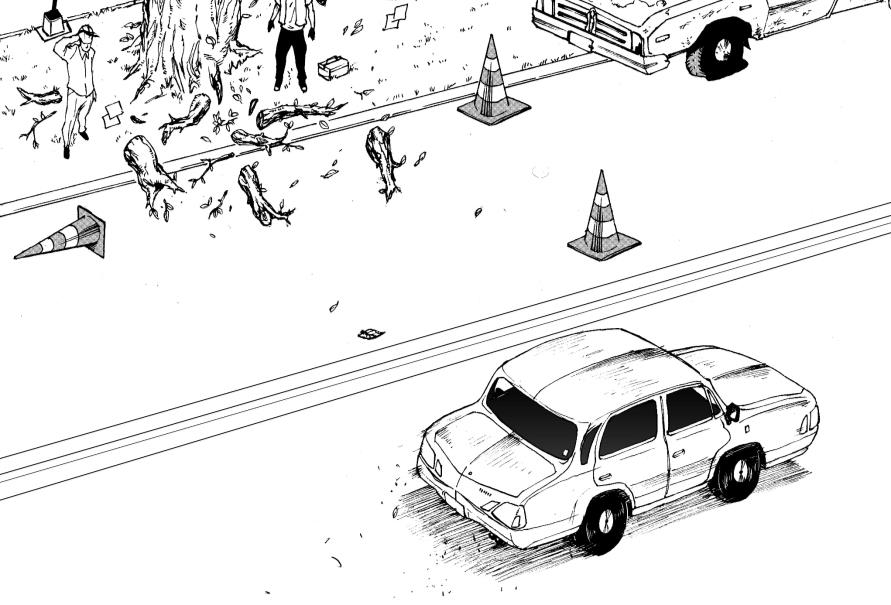 work zone
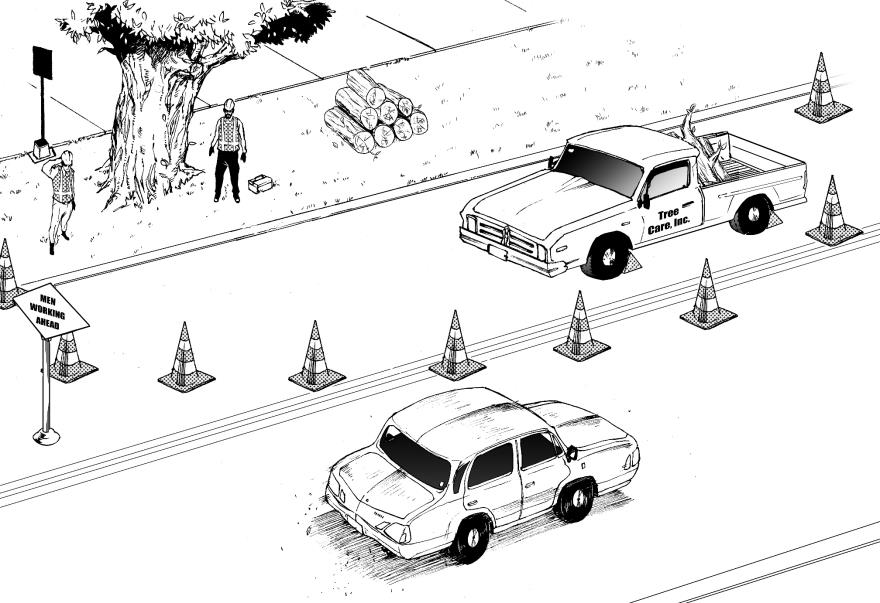 Clearly identify the work zone
work zone
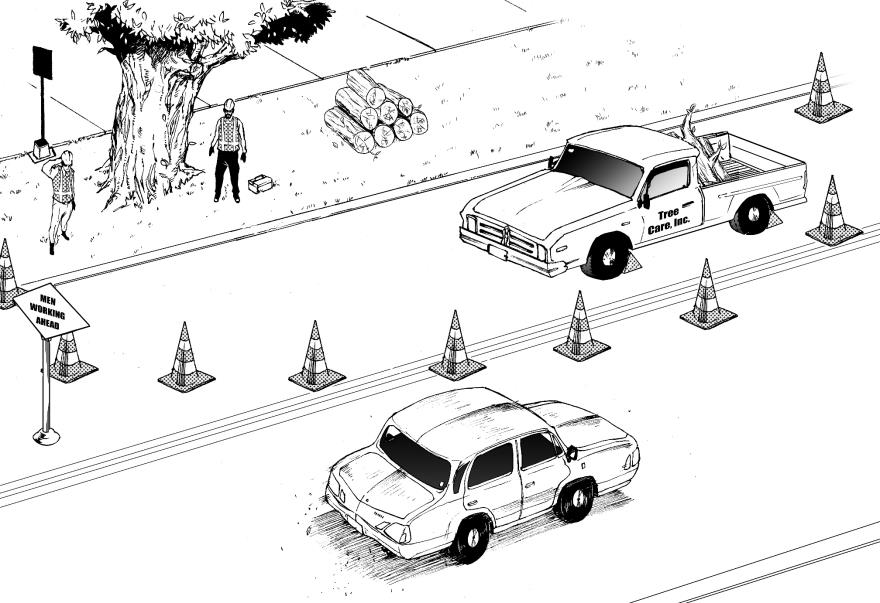 Safely guide motorist when working on the side of the road
49
work zone
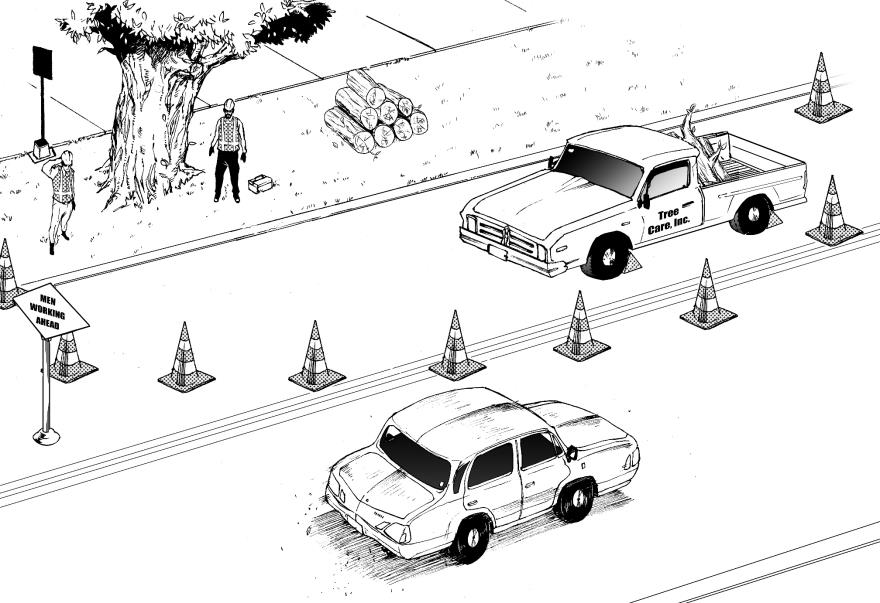 Use traffic control devices (cones & signs) that meet MUTCD standards
50
work zone
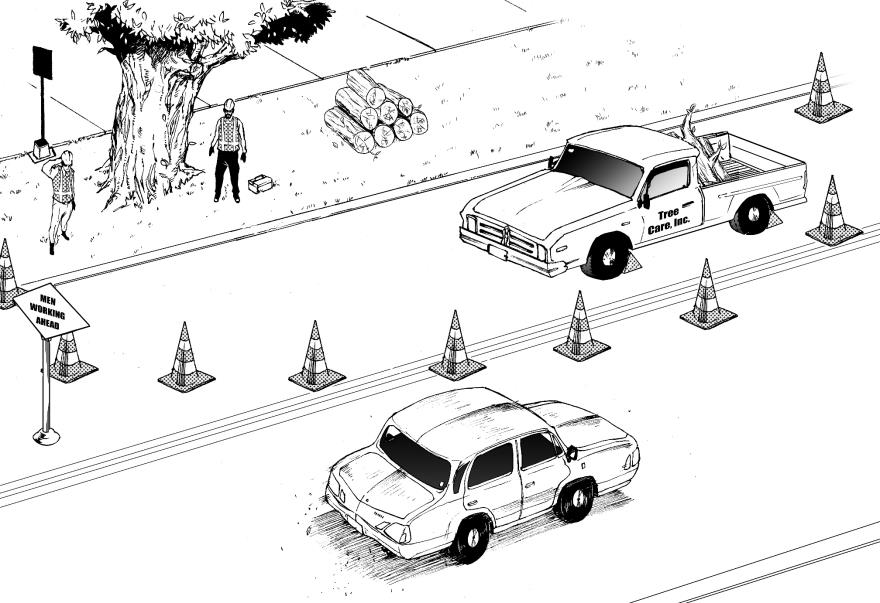 Keep traffic control devices (cones & signs) in clean & working condition
51
work zone
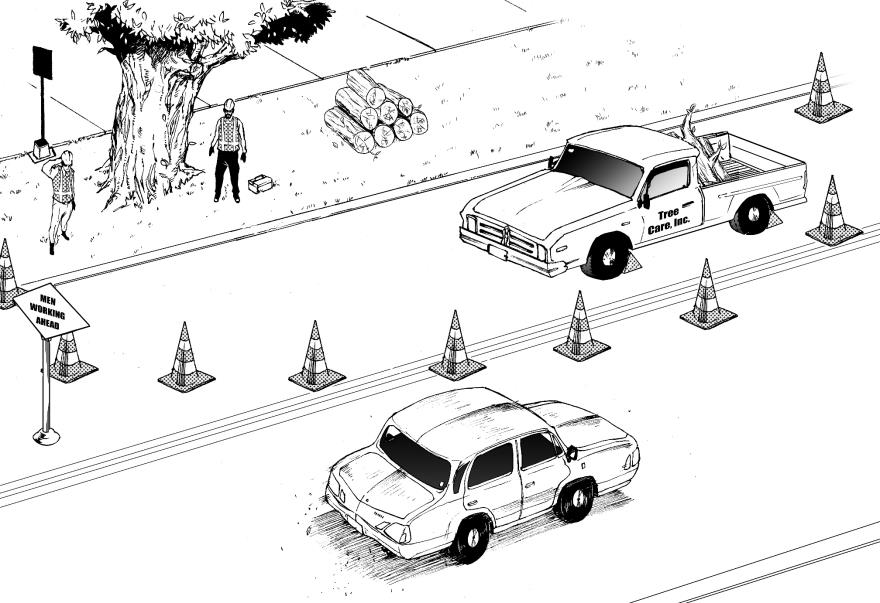 Wear class 3 high-visibility safety vest
52
Final Test
Course:      WORK ZONE    Date:  ___________
Company: _________________________________
Your Name: ________________________________
Read the statement, determine if it is true or false.  Circle the correct answer.

The work zone should be clearly identified.                 TRUE / FALSE
Cones and signs do not need to meet any standard.   TRUE / FALSE
Cones in any condition can be used.   TRUE / FALSE
Workers are not required to wear safety vests.           TRUE / FALSE
Branches should be kept off of the road.   TRUE / FALSE
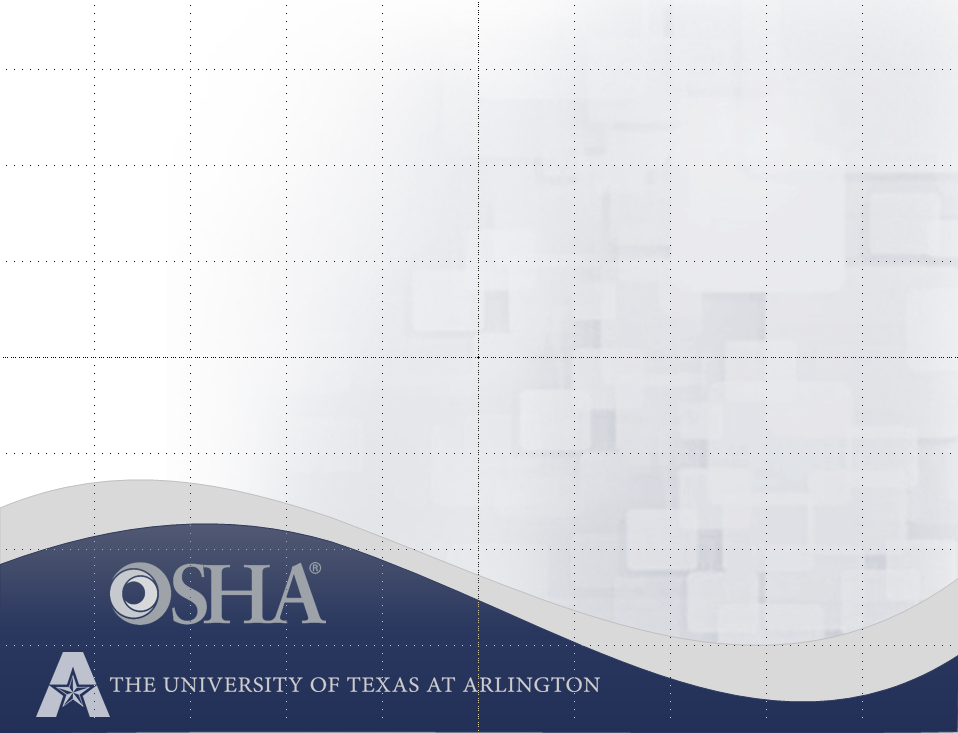 Safety and Health Training forTree Care and Landscape Workers
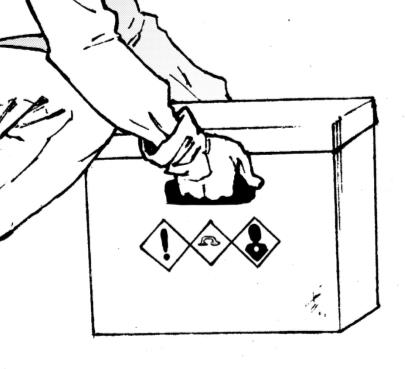 FIRST AID


      Heat Stress and
        Ergonomics
54
First aid
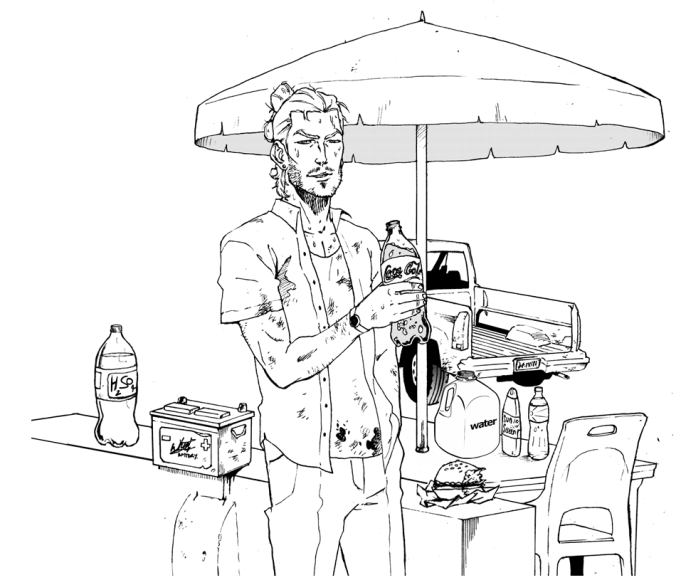 What is wrong with this picture?
First aid
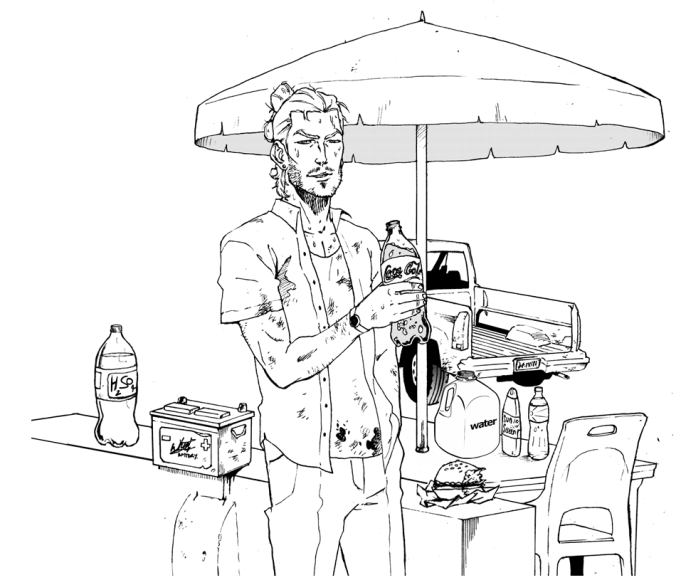 Drink plenty of water to avoid dehydration
Avoid drinks with caffeine
First aid
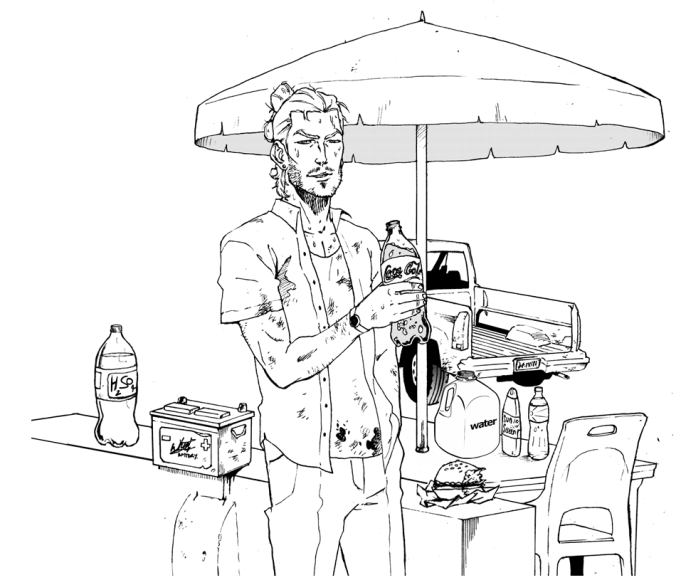 Use sun screen
First aid
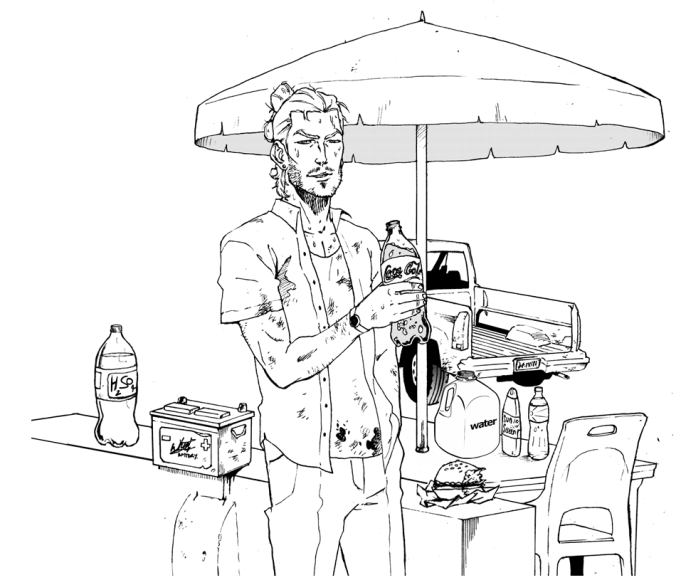 Take frequent breaks in a shaded area
First aid
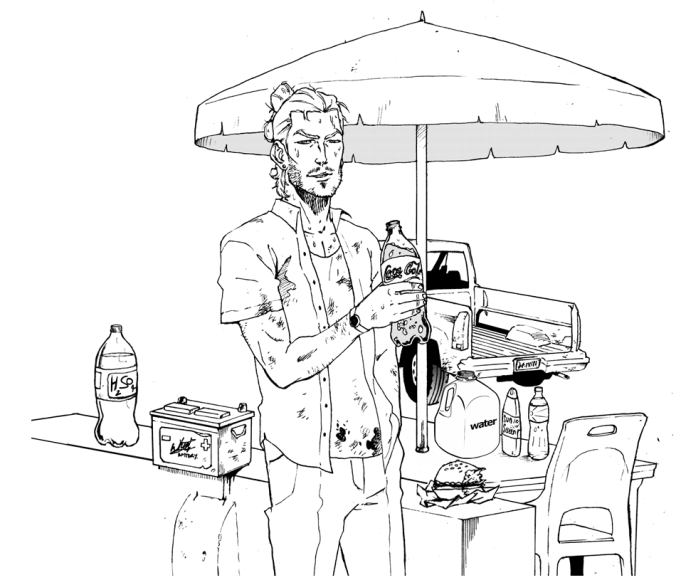 OTHER PROBLEMS?
Original Labels (SDS)
ERGONOMICS
Use the proper lifting technique
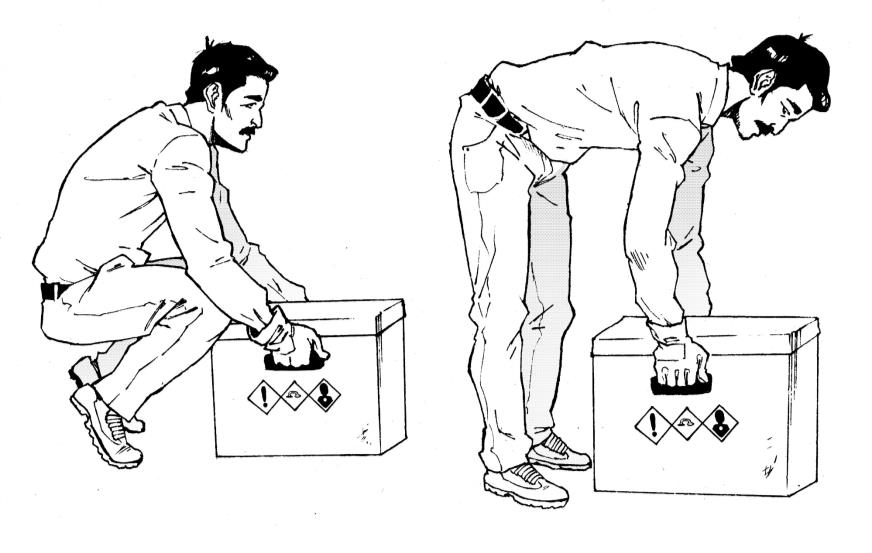 ERGONOMICS
Ask for help when needed
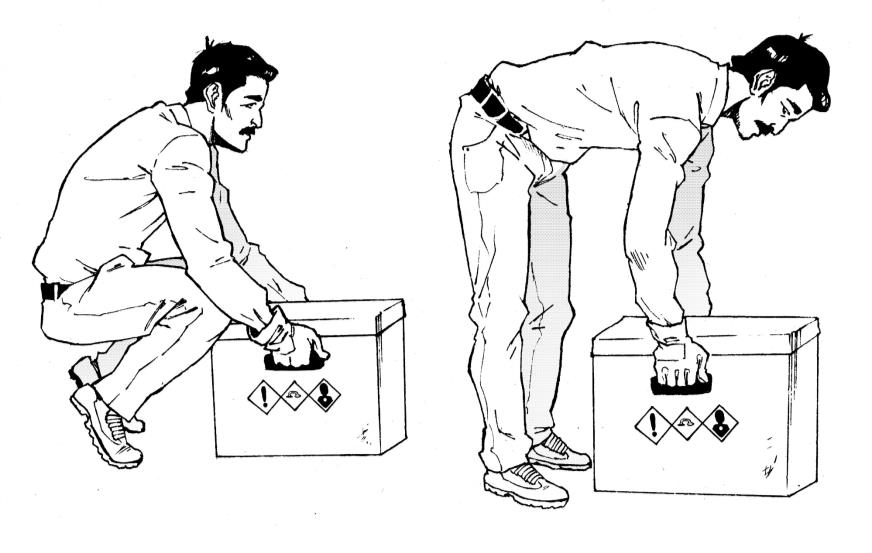 ERGONOMICS
Keep your back straight
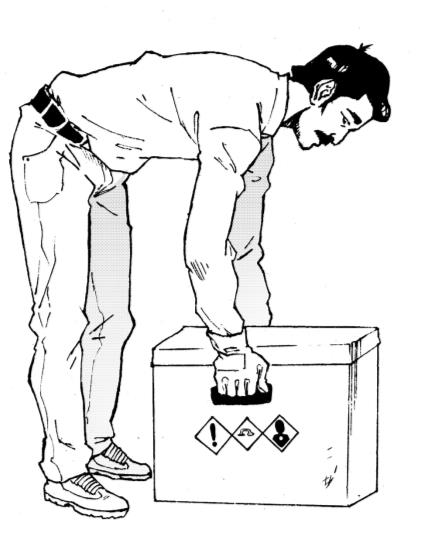 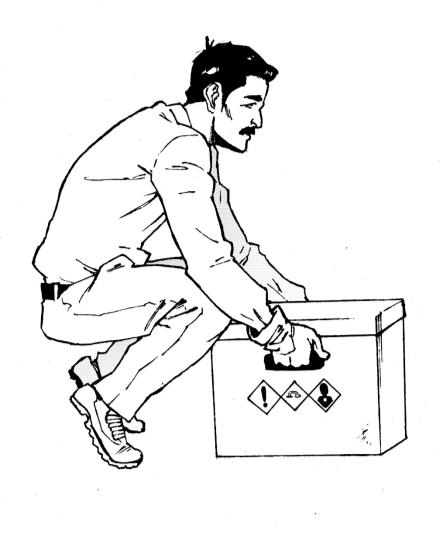 Bend the knees
Exercise with a CFR…
FINAL TEST
Course:         FIRST AID       Date:  _____________
Company: ___________________________________
Your Name: __________________________________
Read the statement, determine if it is true or false.   Circle the correct answer.

Drinking caffeine will help you stay hydrated. TRUE / FALSE
You should take frequent breaks in shaded areas.TRUE / FALSE
When lifting heavy objects, ask for help.TRUE / FALSE
Keep your knees straight when lifting.TRUE / FALSE
Keep your back straight when lifting. TRUE / FALSE
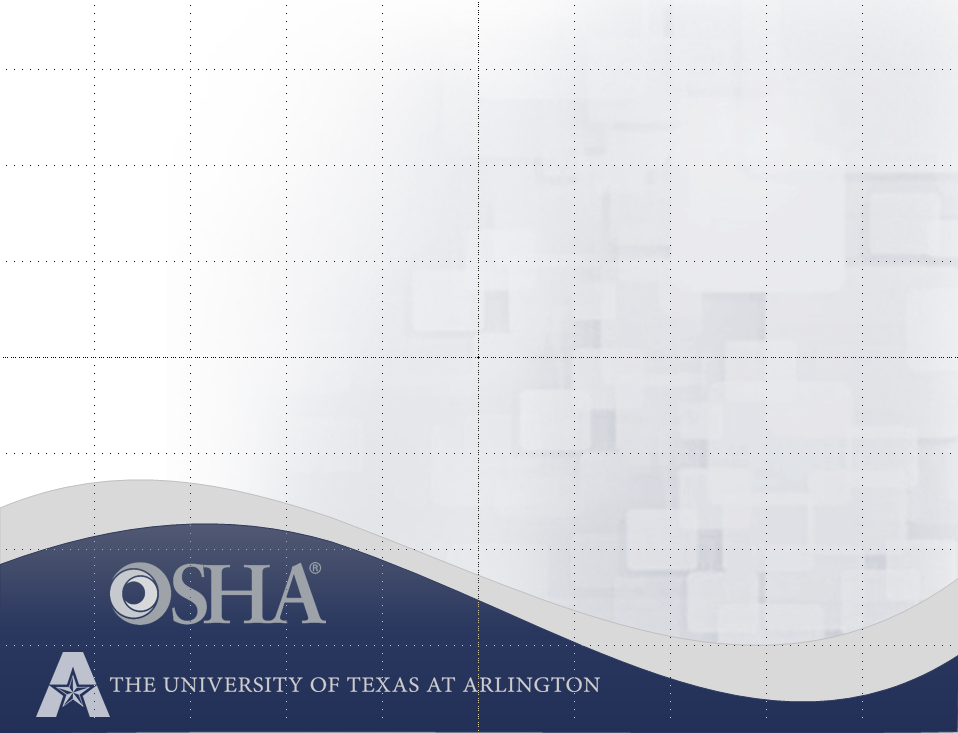 Safety and Health Training forTree Care and Landscape Workers
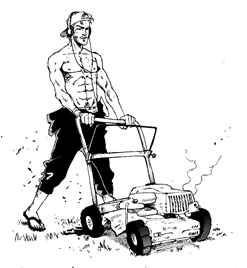 RIGHTS &
RESPONSABILITIES

      of the
Employees and
        Employers
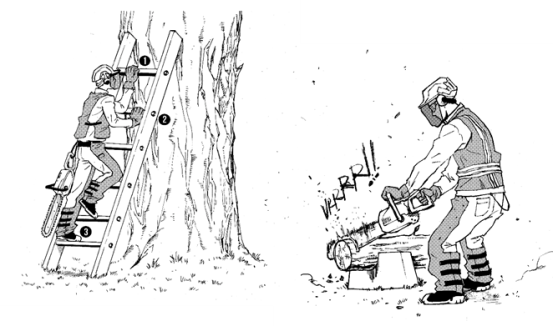 64
Employees Rights
All workers have the right to:
A safe workplace. 

Raise a safety or health concern with your employer or OSHA, or report a work related injury or illness, without being retaliated against. 

Receive information and training on job hazards, including all hazardous substances in your workplace.
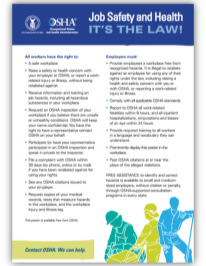 Employees Rights
All workers have the right to:
Request an OSHA inspection of your workplace if you believe there are unsafe  or unhealthy conditions.

Participate in an OSHA inspection and speak in private to the inspector.

File a complaint with OSHA within 30 days if you have been retaliated against for using your rights.
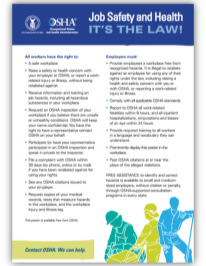 Responsabilities
All Employers must:
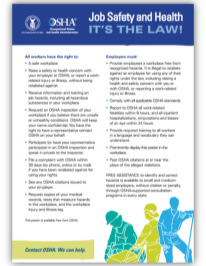 Provide employees a workplace free from recognized hazards. 

It is illegal to retaliate against an employee for using any of their rights under the law, including raising a health and safety concern with you or with OSHA, or reporting a work-related injury or illness.
Responsabilities
All Employers must:
Report to OSHA all work-related fatalities within   8 hours, and all inpatient hospitalizations, amputations and losses of an eye within 24 hours.

Provide required training to all workers in a language and vocabulary they can understand.

Prominently display this poster in the workplace.

Post OSHA citations at or near the place of the alleged violations.
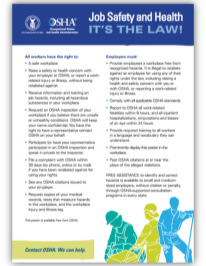 Next Step
69
NEXT STEPS
Schedule the trainings
1
2
3
Make copies of the handouts
Conduct the trainings
70
PURPOSE OF SUSAN Harwood TRAINING GRANT
Collect attendance slips
4
5
Complete a ‘Trainer Recordkeeping Form’ for each training provided
71
The end
Thank you…!
72